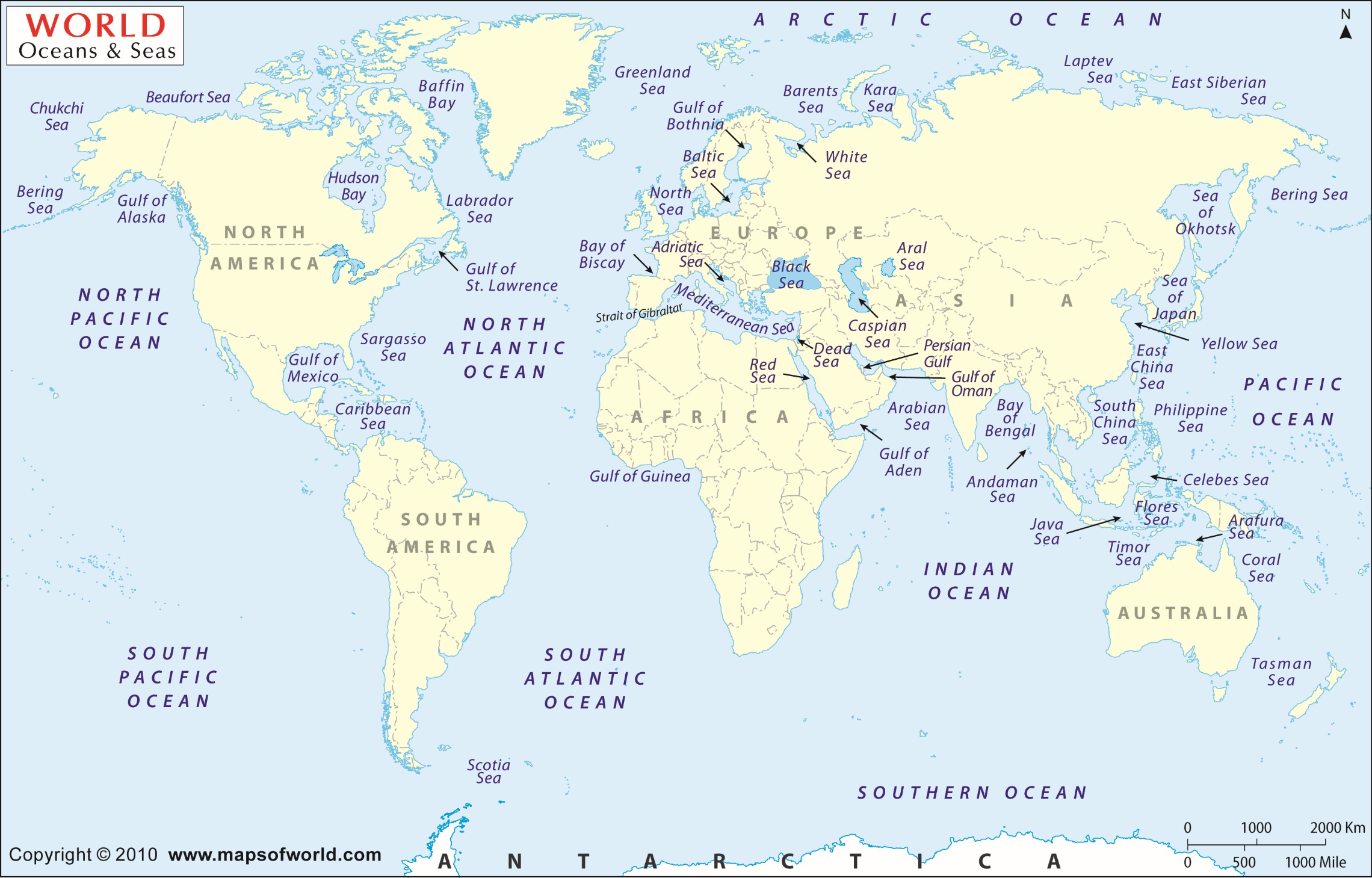 Barter cruises 2009 -2016
Training activity 

NIOZ

BMBF

NERC
CSIC

IFREMER

IMR
NSF